How do councils make decisions on where to build new homes?
Lesson 6
The advantages and disadvantages of brownfield and greenfield land.
Read the news article below...
“
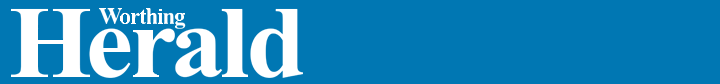 Councillors have given their backing to a developer’s proposal to build 17 properties on a derelict car garage site.

The development – which just needs to be signed off by council officers – will see nine two-bedroom houses, six three-bedroom houses and two two-bedroom flats built on the former Caffyns VW site in Goring Road, Goring.

Twelve of the properties will be private market housing with the remaining five designated as affordable housing. The site will include 23 car parking spaces.

Safety concerns surrounding access to the site and a potential lack of parking space were issues raised  at a planning meeting at Worthing Town Hall last Wednesday night.

Councillor Hazel Thorpe said: “Even though the houses are cramped and not a particularly exciting design it does have some merits.

“I still think there are issues that need to be resolved – certainly parking, and the narrow vehicle access really does concern me.”

The access road is 2.8 metres wide with no room to expand.

Councillor Kevin Jenkins said the development was a good use of the brownfield site but he wanted to make sure emergency service vehicles could access the site.

Councillor Edward Crouch said he was keen for traffic calming measures to be implemented before any development begins.

West Sussex County Council has requested more than £114,000 in section 106 contributions towards education, libraries, fire and rescue and transport infrastructure from the developer.

Bob Niall, from the Ilex Conservation Group, said he was surprised no contributions would be made towards medical facilities given the volume of residents being housed on the site.

A letter of objection from Sussex Audiology, a business adjacent to the site, claimed the proposal would be an overdevelopment of the site with no amenity space for the flats.
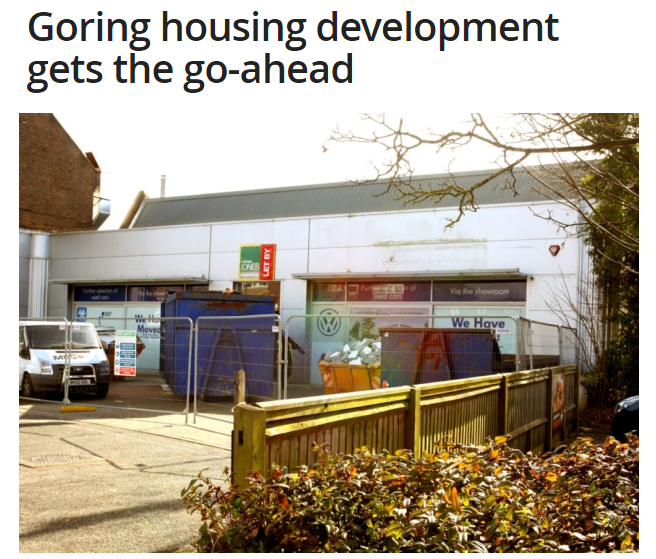 ”
From the Worthing Herald, 12 March 2015.
What are the advantages and disadvantages of using this site?
Which groups of people will be involved?
Is this a site to build new homes on?
[Speaker Notes: Source: http://www.worthingherald.co.uk/news/local/goring-housing-development-gets-the-go-ahead-1-6624813

Need to get permission from the paper.]
Brownfield or Greenfield – Which is best?
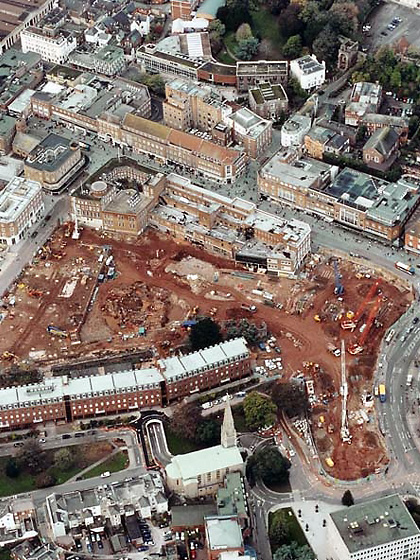 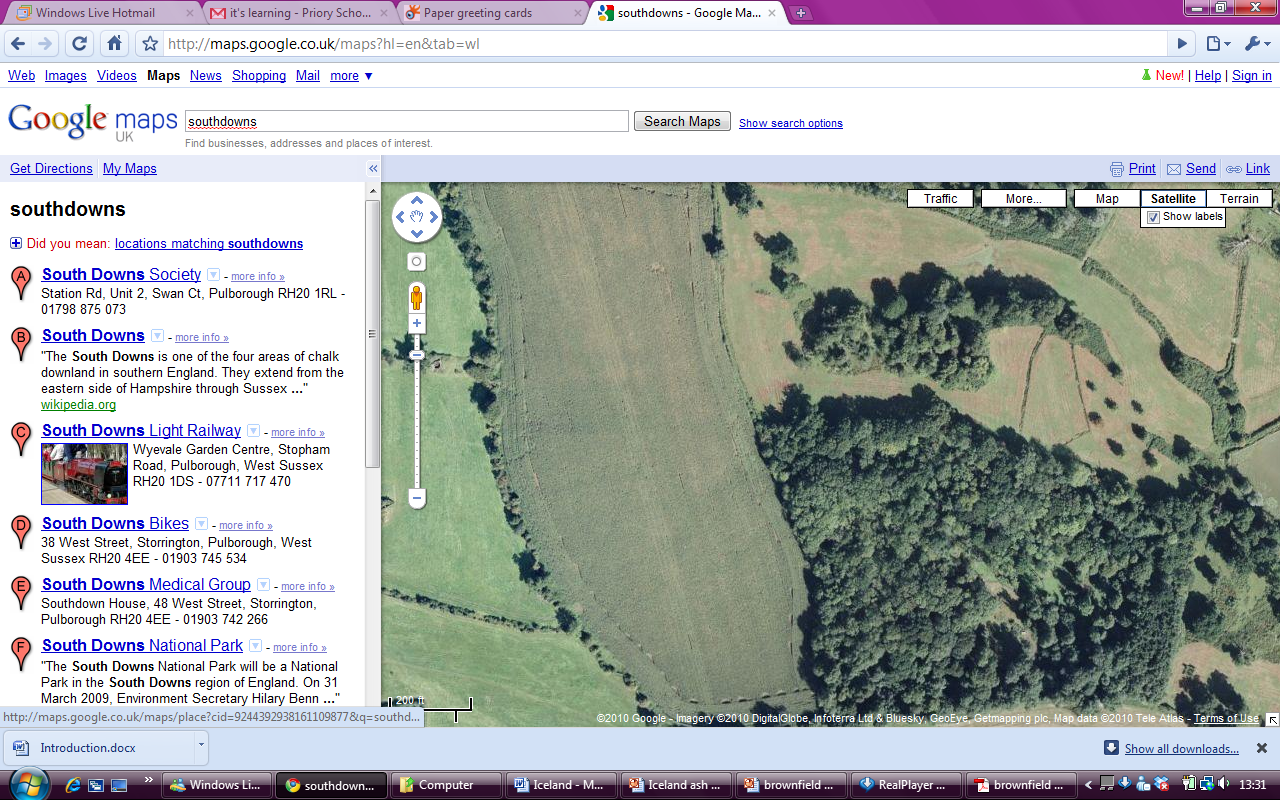 Greenfield – A site that has not been built on before. Often rural/countryside areas. This includes the rural-urban fringe.
Brownfield - A site that has been built on before and is ready for development. Normally associated with urban inner city areas.
Look at the statements below…
Brownfield or Greenfield – Which is best?
I think that …………..field is best because…………………………………………………………………………….….………………………………………….….……………………………………………..
What do you think?
Based on what you’ve learned, copy and complete the speech bubble stating your opinion.
[Speaker Notes: Mini plenary]
Questions…
What do you think the most important advantage is for:
	a) Greenfield sites
	b) Brownfield sites
Give reasons for your choices.
What do you think the most important disadvantage is for:
	a) Greenfield sites
	b) Brownfield sites
Give reasons for your choices.